Submissão de propostas de PEX e AEX
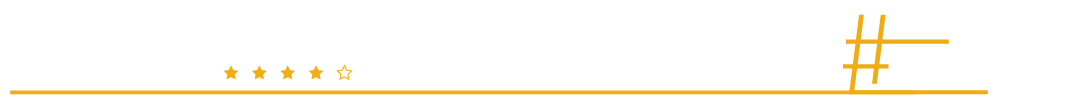 |
|
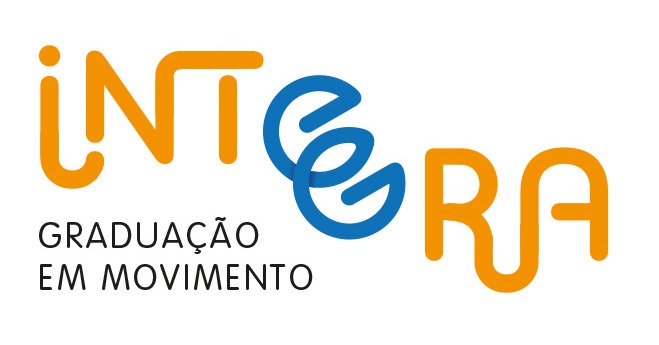 DIRGRAD
DEDC
Roteiro
Ciclo de vida de uma AEX

Informações básicas de uma AEX

Submissão de propostas de PEX e AEX no SIGAA

Cadastro de discentes em AEX no SIGAA
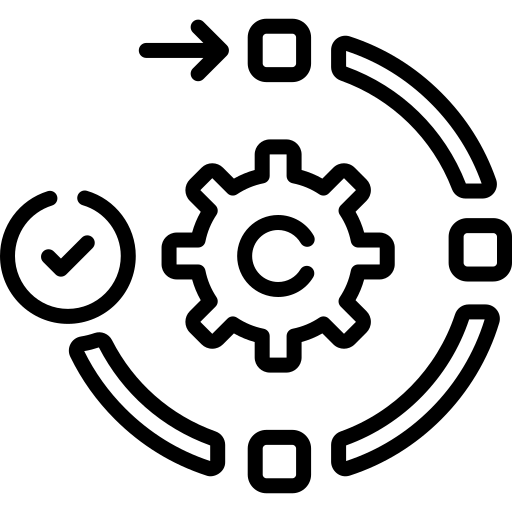 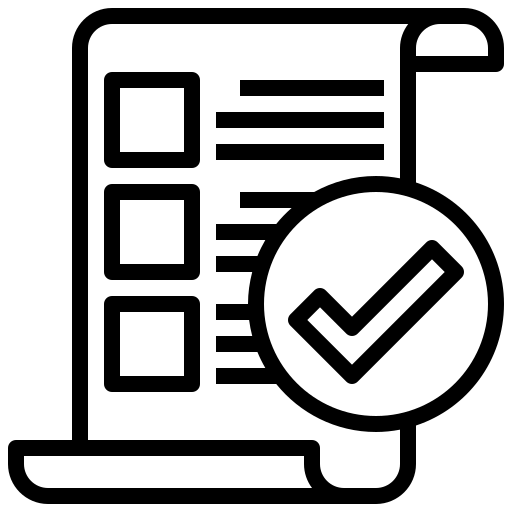 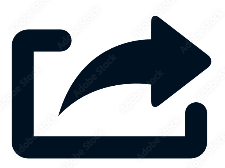 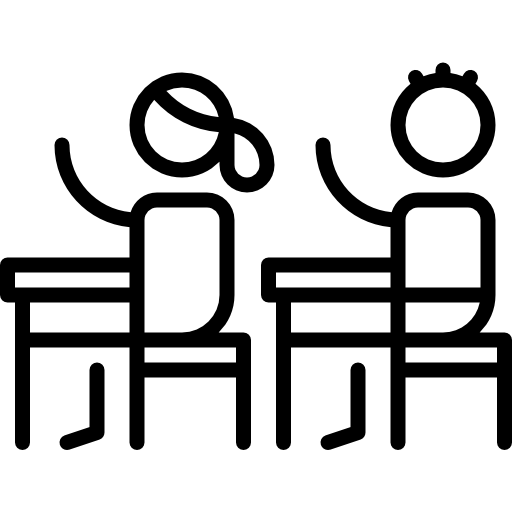 <número>
<número> de 44
Ciclo de vida de uma AEX
<número> de 44
Ciclo de vida de uma AEX
Articulação
Monitoramento
Avaliação
PEX
Semestre letivo
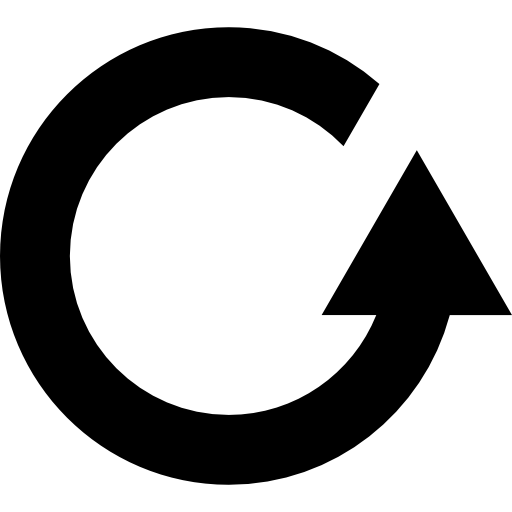 Submissão
Aprovação
Execução
Execução
Encerramento
1ª instância
(Departamento)
2ª instância
(DEDC)
AEX
até 8 semanas 
antes do ISL
até 30 dias
após término da ação
até 6 semanas 
antes do ISL
até 1 semana 
antes do ISL
ISL
TSL
Ciclo de vida de uma AEX
<número> de 44
Informações básicas
<número> de 44
Informações básicas de uma AEX
<número> de 44
Informações básicas de uma AEX
<número> de 44
Submissão de propostas
<número> de 44
Submissão de propostas de AEXs
Passos:
Coordenadores do PEX e das AEXs articulam objetivos e estratégia para oferta de Ações de Extensão;
Coordenador da AEX submete a proposta de Ação de Extensão no Portal Docente (SIGAA).
<número> de 44
Submissão de proposta via SIGAA
1. No SIGAA, acesse
 o Portal Docente.
2. No Menu Extensão, 
localize  a opção
“Submeter Proposta”.
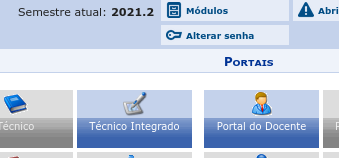 Acesso:
3. Confirme a opção
“Submeter Nova
Proposta”.
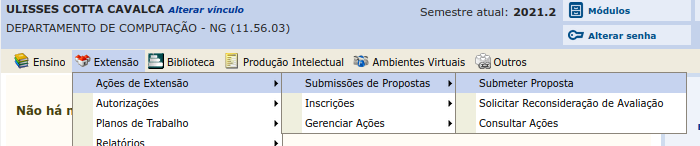 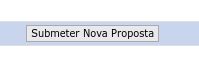 4. Selecione a modalidade
correpondente:
- PEX: Programa;
- AEX: Projeto, Curso 
    ou Evento.
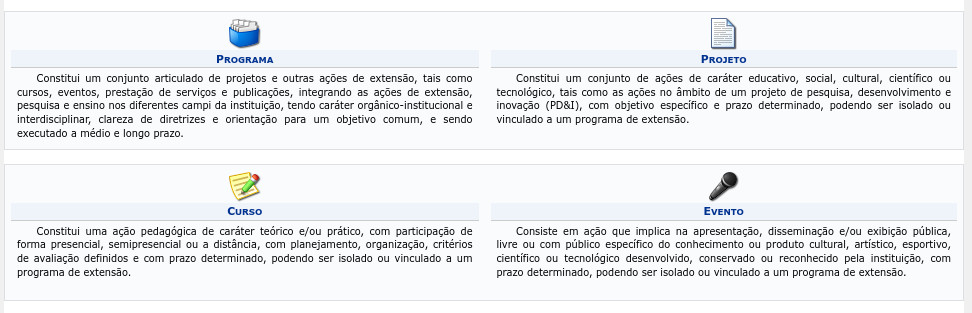 <número> de 44
Submissão de proposta via SIGAA
1. Dados gerais
<número> de 44
Submissão de proposta via SIGAA
Informe o título do PEX
(PROGRAMA).
Informe o título do AEX
(PROJETO, CURSO ou
EVENTO).
Código SIGAA do PEX
que a AEX estará vinculada.
1. Dados gerais
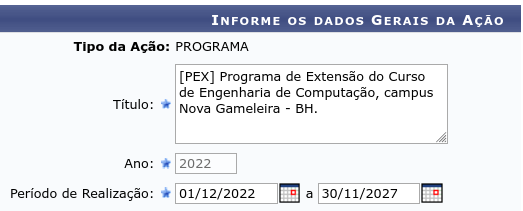 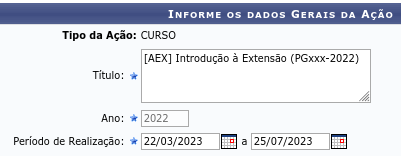 Período de realização do PEX: 5 anos.
Período de realização da AEX: durante semestre letivo.
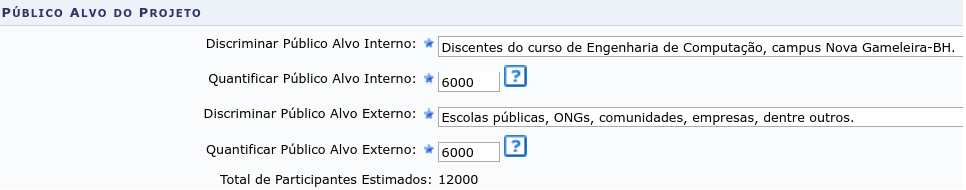 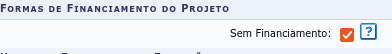 Ação sem fomento.
Públicos interno e externo.
<número> de 44
[Speaker Notes: Ter caráter orgânico-institucional: significa ser concebido como uma espécie de organismo alinhado à missão extensionista da Instituição (orientada pelas diretrizes do PNEU), sendo, portanto, composto por diferentes órgãos (AEX ou ações de extensão vinculadas ao programa), que funcionam conjuntamente em prol de um objetivo comum.]
Submissão de proposta via SIGAA
2. Dados específicos: PROGRAMA (PEX) ou PROJETO (AEX)
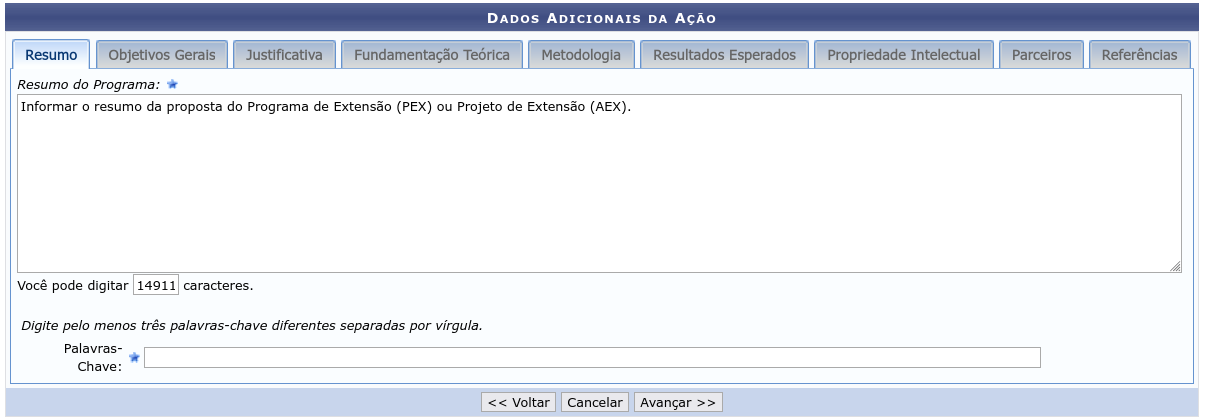 <número> de 44
Submissão de proposta via SIGAA
2. Dados específicos: PROGRAMA (PEX) ou PROJETO (AEX)
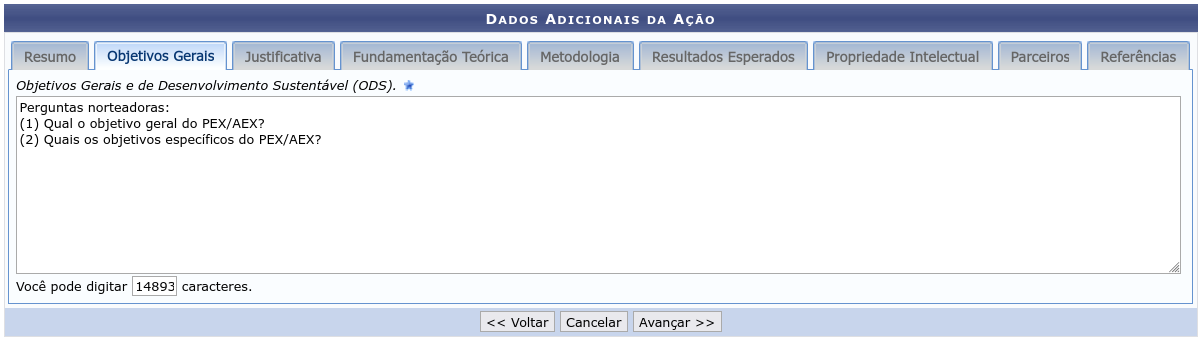 <número> de 44
Submissão de proposta via SIGAA
2. Dados específicos: PROGRAMA (PEX) ou PROJETO (AEX)
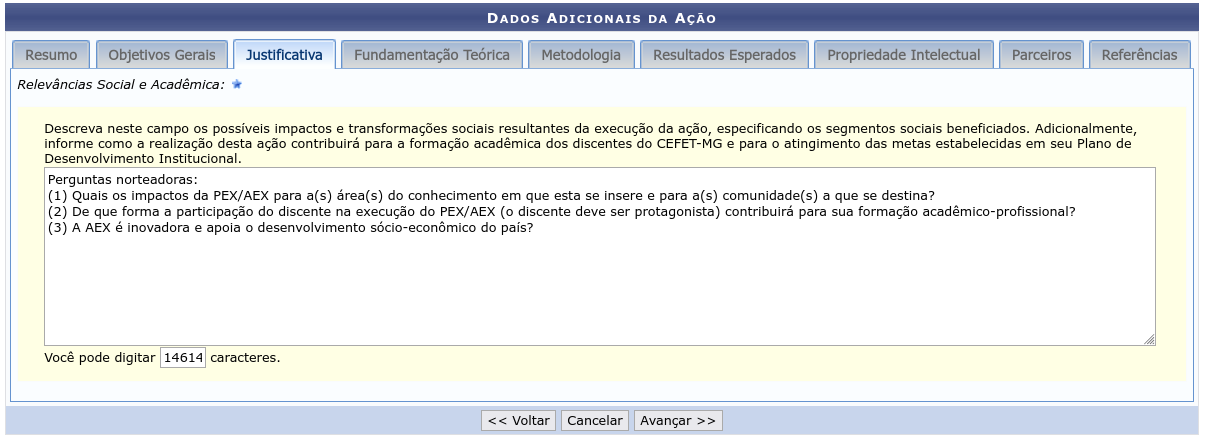 <número> de 44
Submissão de proposta via SIGAA
2. Dados específicos: PROGRAMA (PEX) ou PROJETO (AEX)
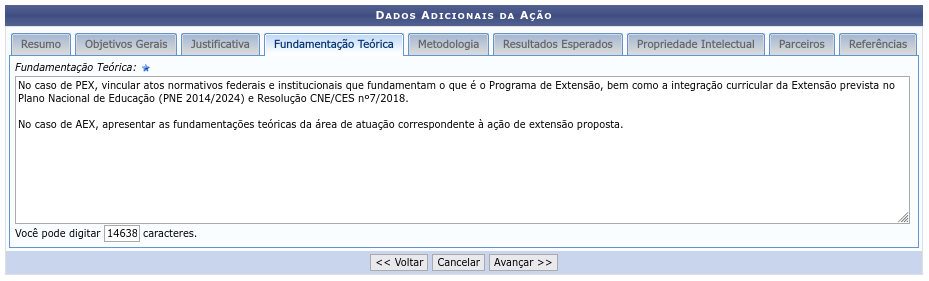 <número> de 44
Submissão de proposta via SIGAA
2. Dados específicos: PROGRAMA (PEX) ou PROJETO (AEX)
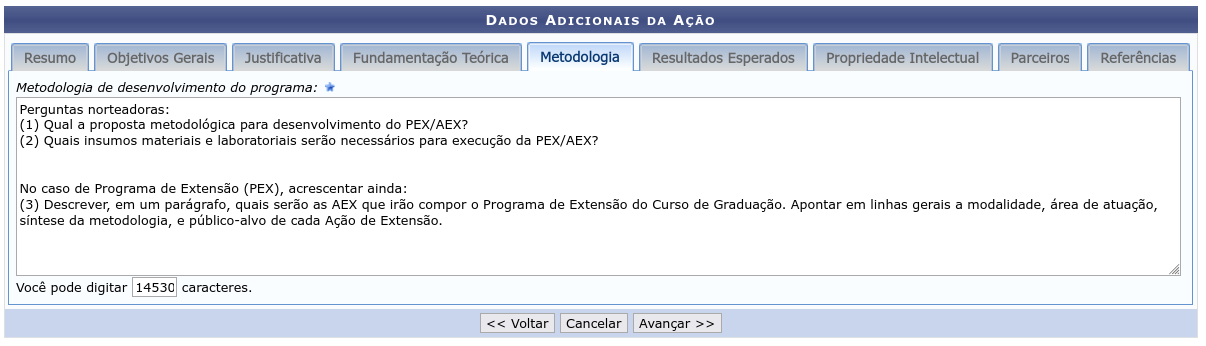 <número> de 44
Submissão de proposta via SIGAA
2. Dados específicos: PROGRAMA (PEX) ou PROJETO (AEX)
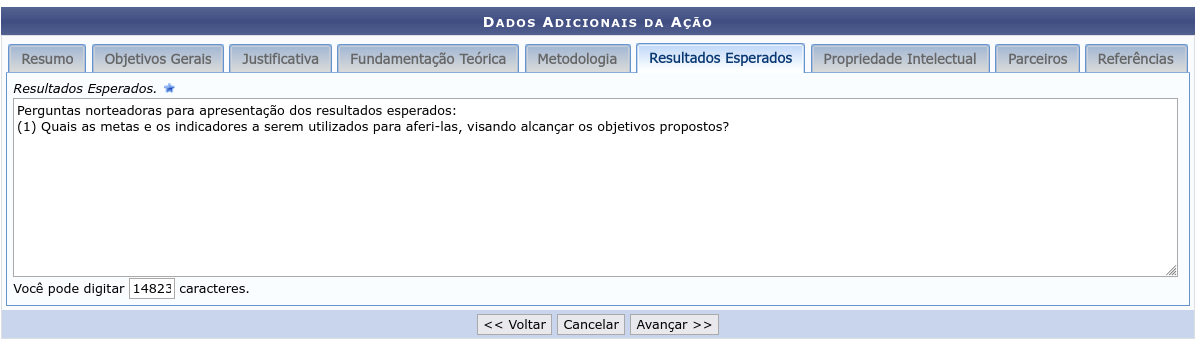 <número> de 44
Submissão de proposta via SIGAA
2. Dados específicos: PROGRAMA (PEX) ou PROJETO (AEX)
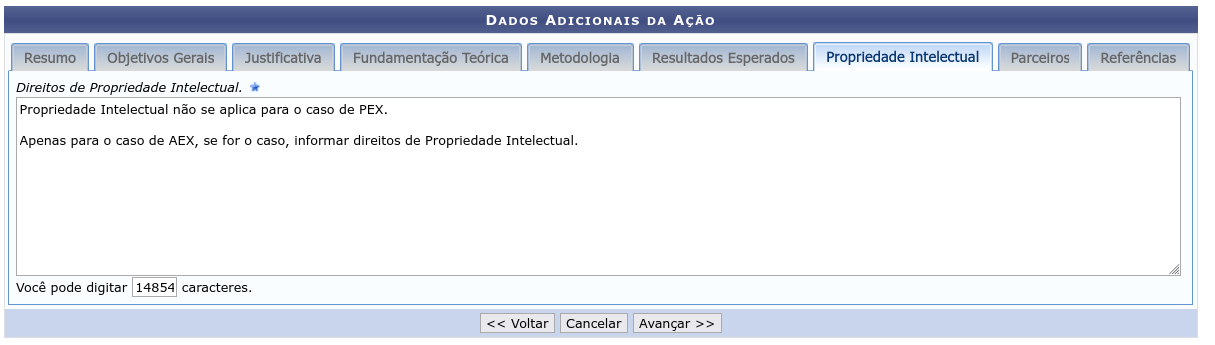 <número> de 44
Submissão de proposta via SIGAA
2. Dados específicos: PROGRAMA (PEX) ou PROJETO (AEX)
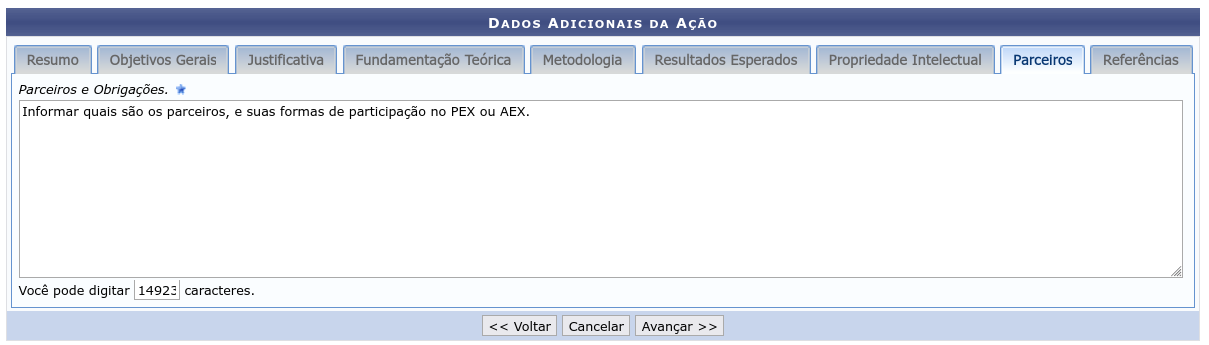 <número> de 44
Submissão de proposta via SIGAA
2. Dados específicos: PROGRAMA (PEX) ou PROJETO (AEX)
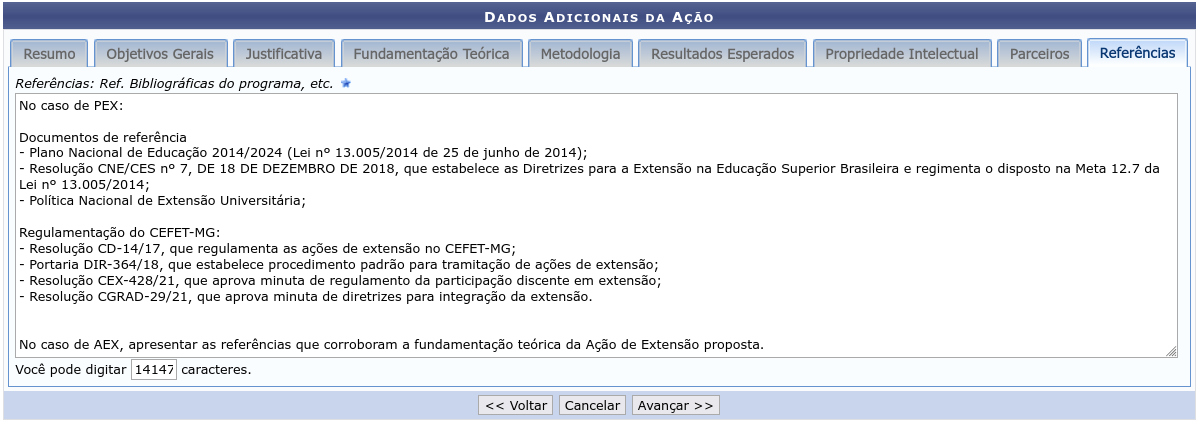 <número> de 44
Submissão de proposta via SIGAA
2. Dados específicos: CURSO (AEX)
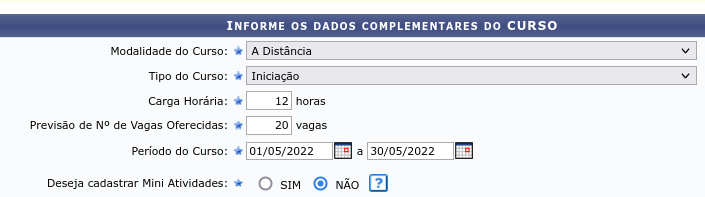 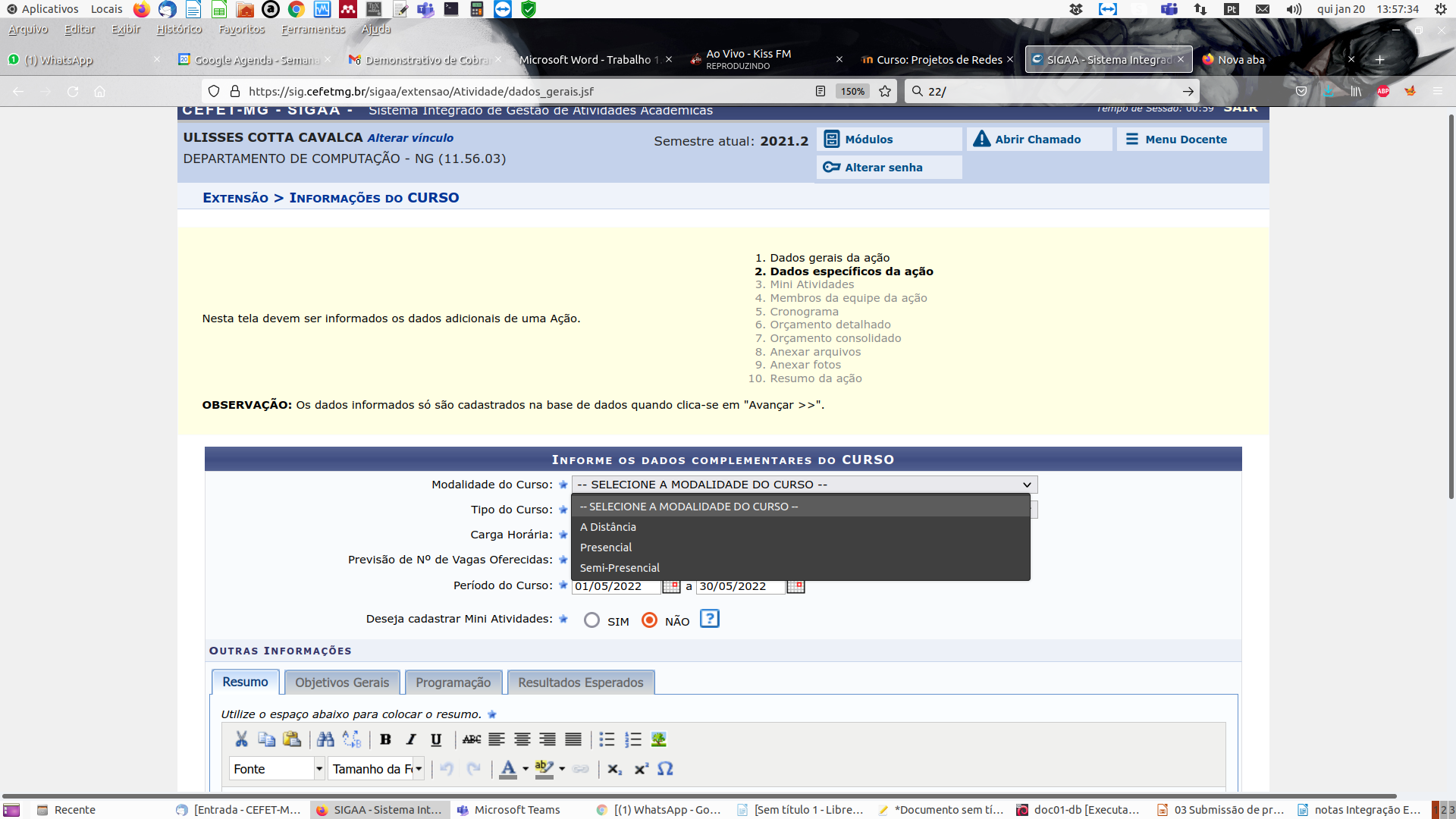 1. Apresentar as 
informações do curso.
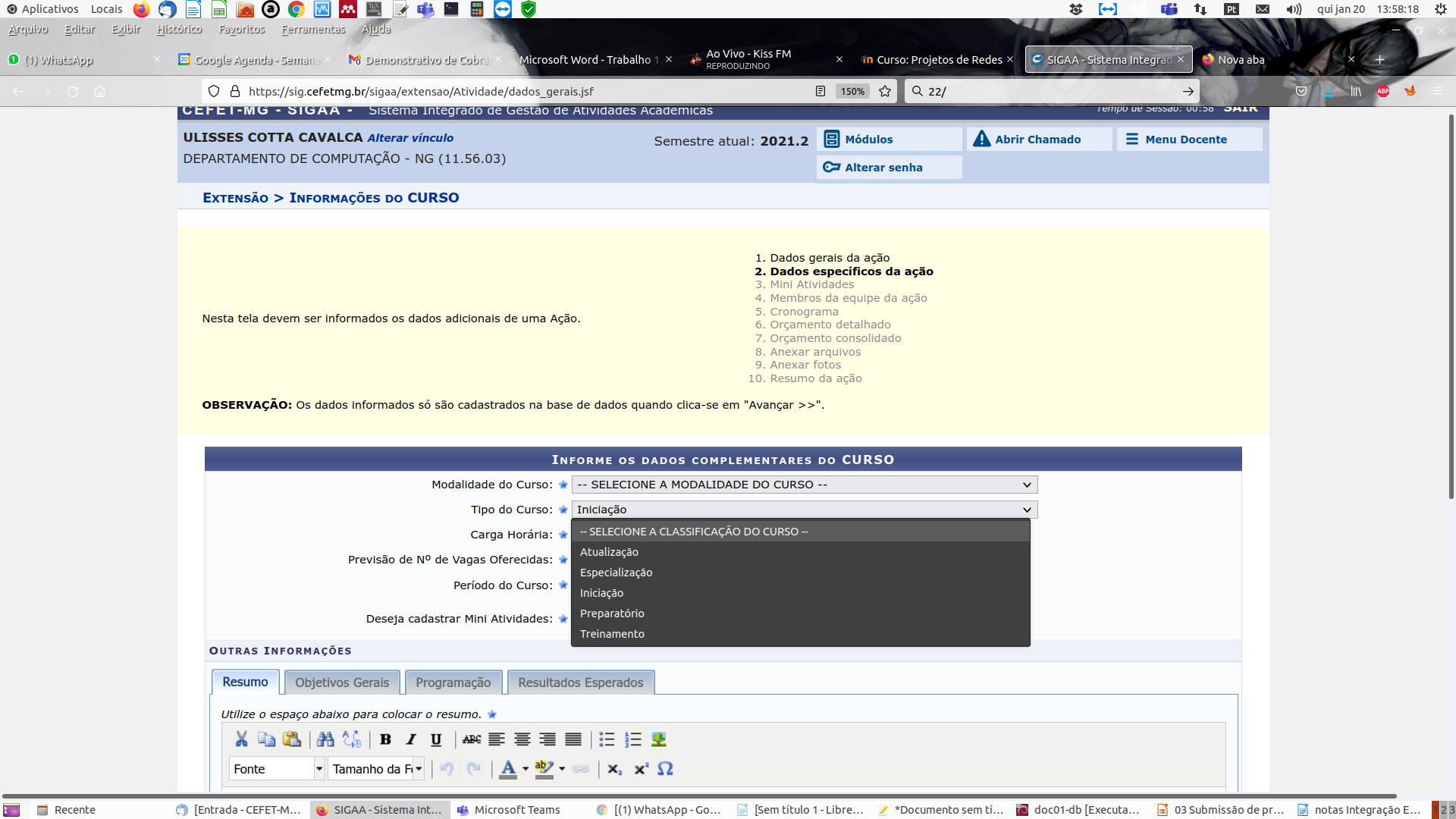 Período que o curso irá acontecer.

Deve estar compreendido no
período de execução da ação, 
compreendido no semestre letivo.
<número> de 44
Submissão de proposta via SIGAA
2. Dados específicos: CURSO (AEX)
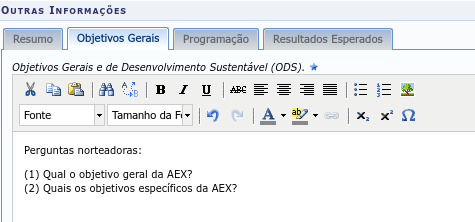 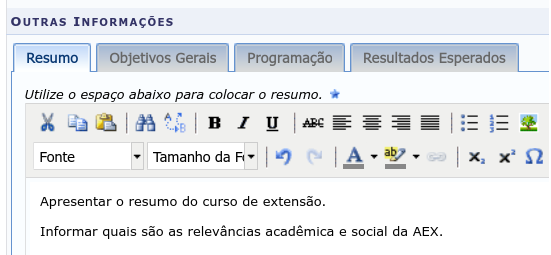 2. Apresentar outras
 informações do evento
de extensão.
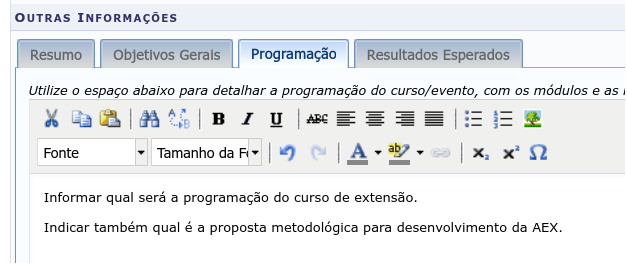 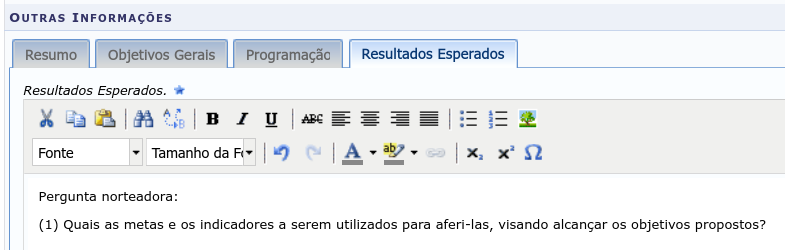 <número> de 44
Submissão de proposta via SIGAA
2. Dados específicos: EVENTO (AEX)
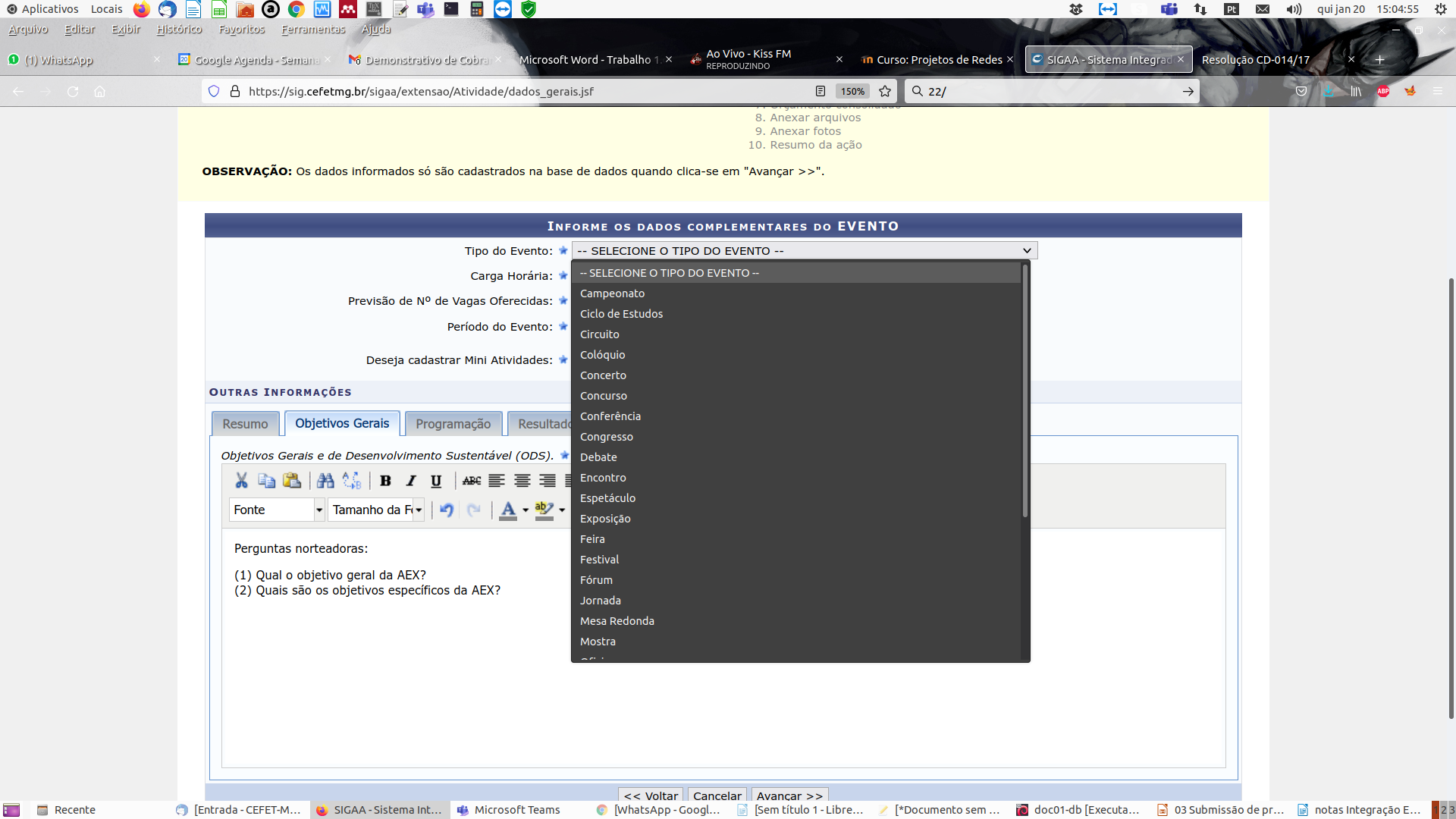 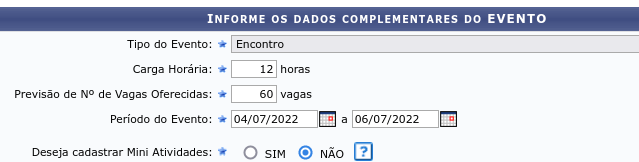 1. Apresentar informações
do evento.
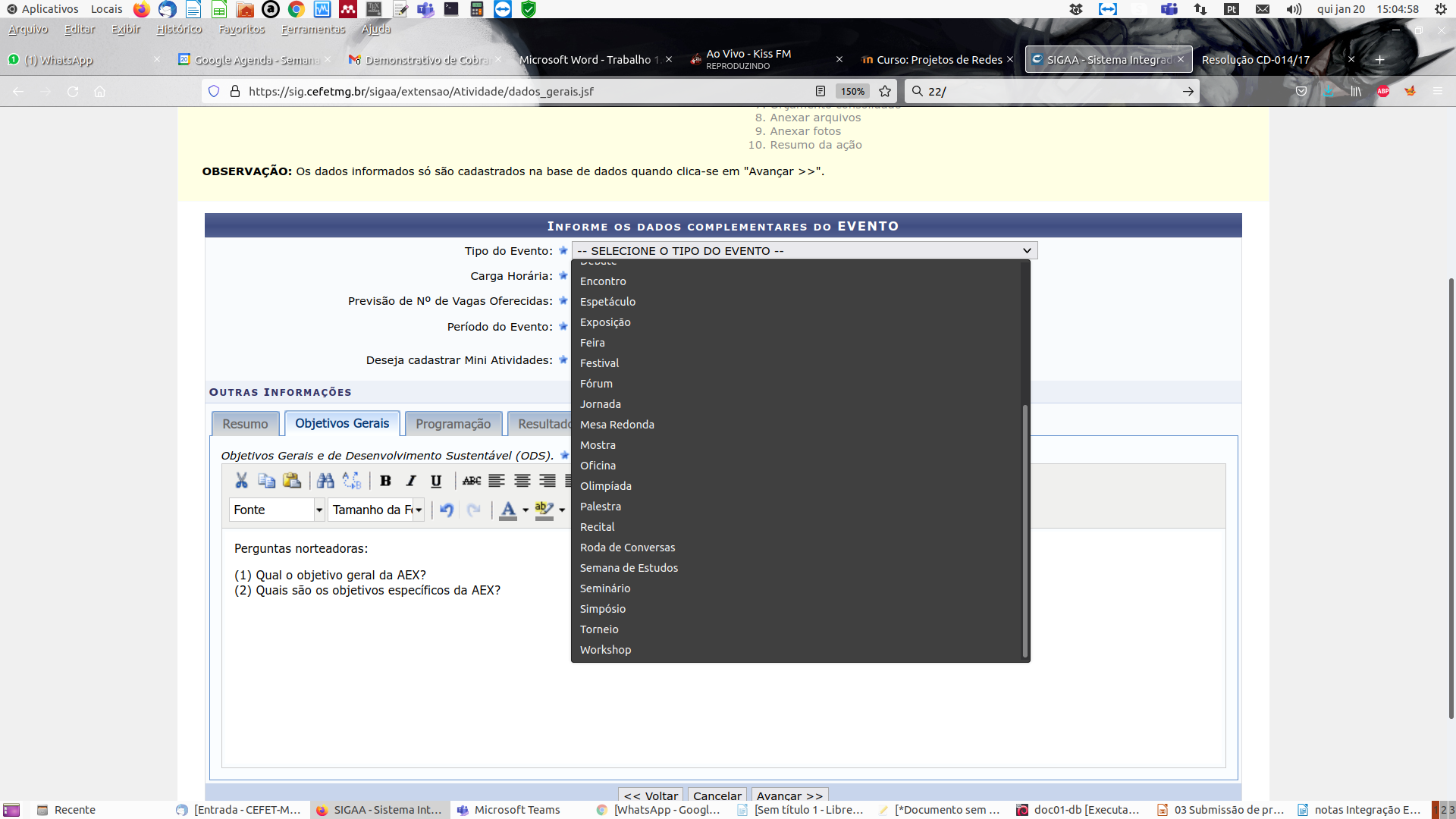 Período que o evento irá acontecer.

Deve estar compreendido no
período de execução da ação, 
compreendido no semestre letivo.
<número> de 44
Submissão de proposta via SIGAA
2. Dados específicos: EVENTO (AEX)
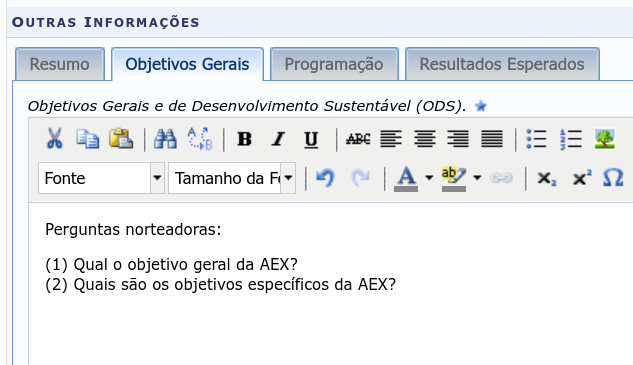 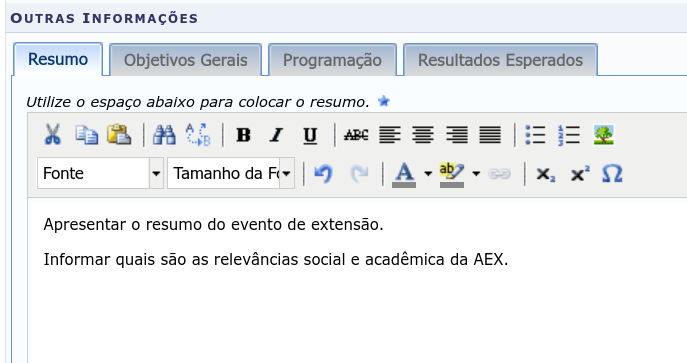 2. Apresentar outras
 informações do evento
de extensão.
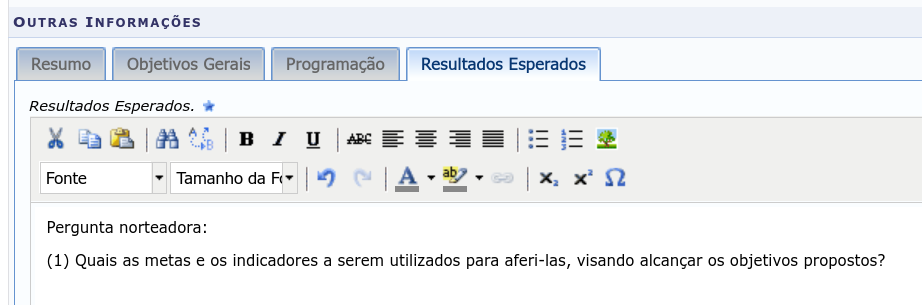 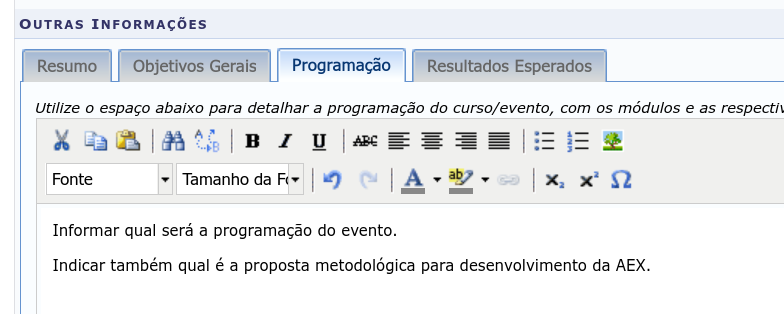 <número> de 44
Submissão de proposta via SIGAA
3. Ações vinculadas
Se aplica apenas à Programas de Extensão – PEX.

As AEXs serão vinculadas ao PEX correspondente pela DEDC quando aprovadas pela Coordenação de Desenvolvimento Comunitário (CDCO).
<número> de 44
Submissão de proposta via SIGAA
4. Membros da equipe da ação de extensão
Equipes executoras
PEX
AEX
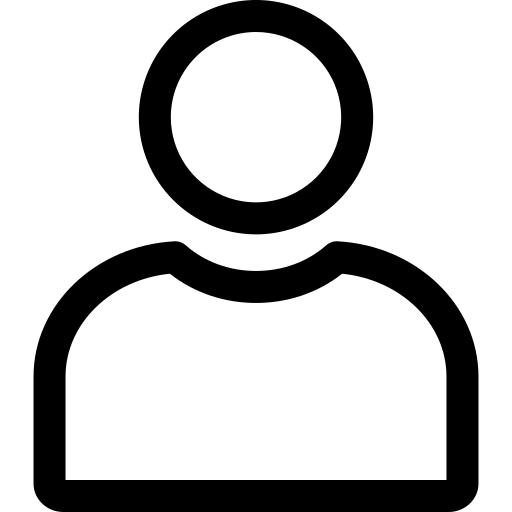 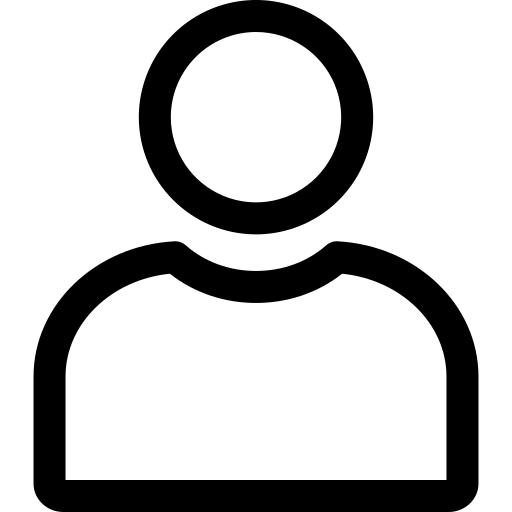 Coordenador(a) do PEX
Coordenador(a) da AEX
Orientadores(as) dos 
discentes
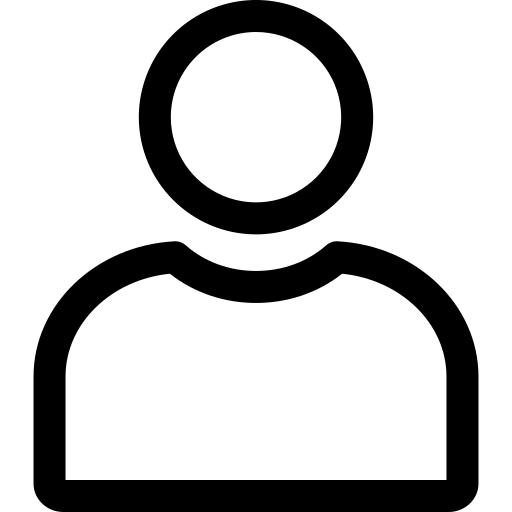 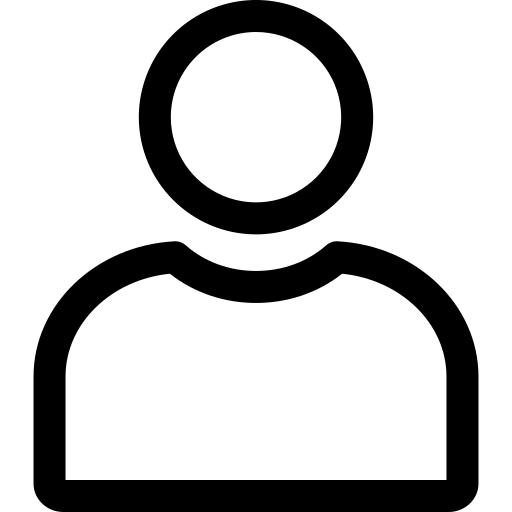 NÃO INCLUIR discentes como
membros nas equipes executoras!
<número> de 44
Submissão de proposta via SIGAA
4. Membros da equipe da ação: PEX
1. Para indicar um membro:
- localize o servidor pelo nome;
- informe a função: Coordenador(a).
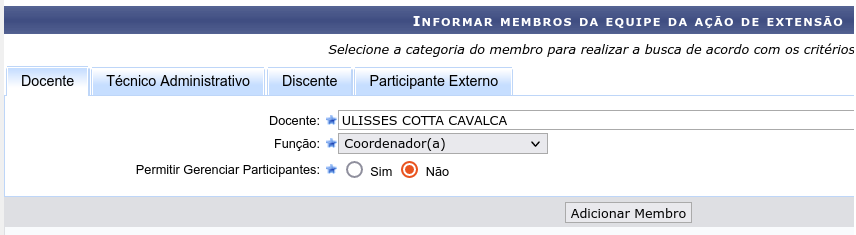 2. Adicione o coordenador(a) na
equipe executora do PEX.
3. Apenas coordenador(a) do
Programa de Extensão
(PEX).
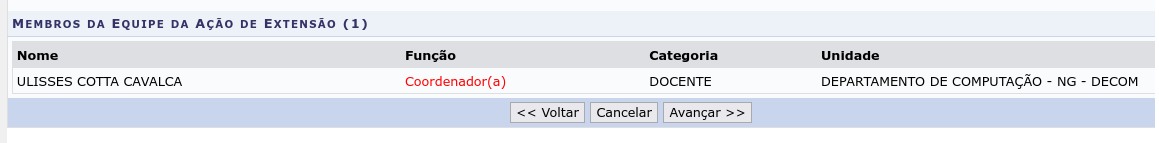 <número> de 44
Submissão de proposta via SIGAA
4. Membros da equipe da ação: AEX
1. Para indicar um membro:
- localize o servidor pelo nome;
- informe a função: Coordenador(a).
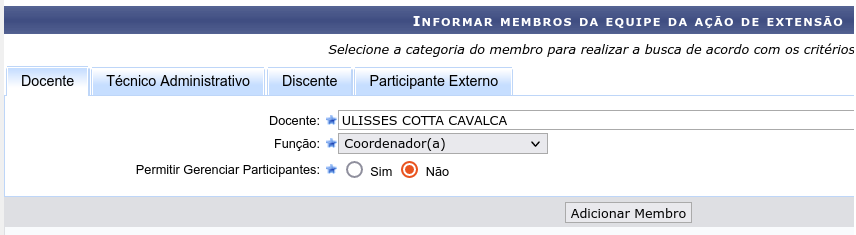 2. Adicione o coordenador(a) na
equipe executora da AEX.
3. Coordenador da
Ação de Extensão
(AEX).
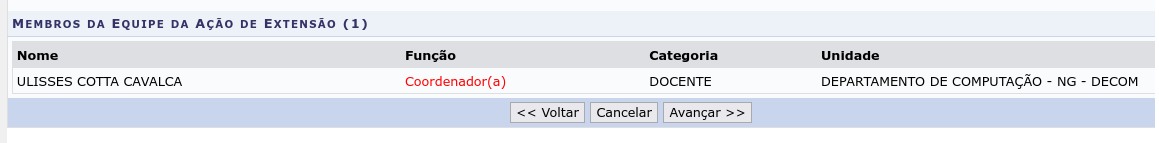 <número> de 44
Submissão de proposta via SIGAA
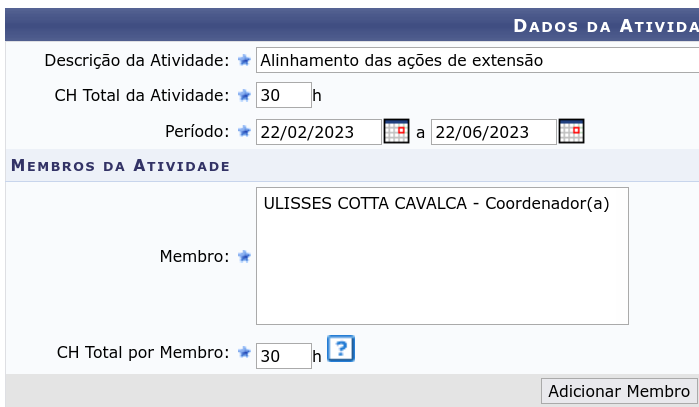 5. Cronograma
2. Detalhar atividade:
- descrição;
- carga horária total;
- período de realização.
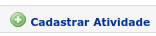 1. Clicar em
“Cadastrar Atividade”.
3. Indicar:
- membro da equipe;
- carga horária total por
   Membro.
5. Adicionar atividade.
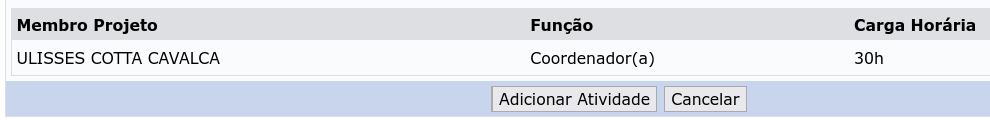 4. Adicionar membro.
<número> de 44
Submissão de proposta via SIGAA
6. Alterar ou excluir
Atividades cadastradas.
5. Cronograma
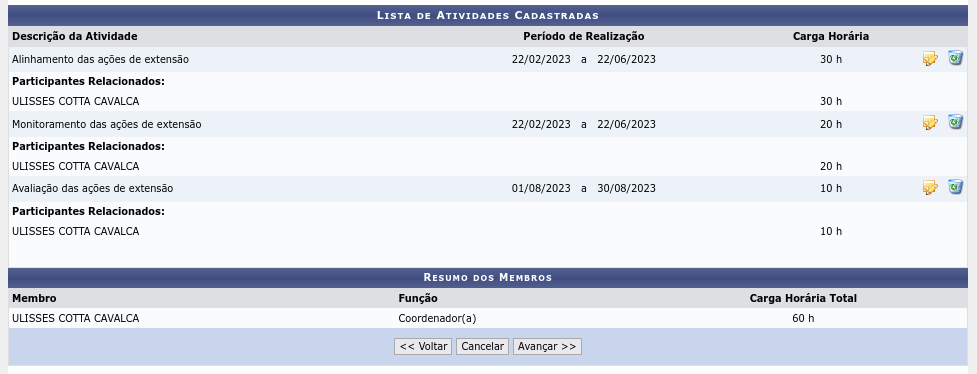 7. Avançar submissão.
<número> de 44
Submissão de proposta via SIGAA
6. Demais seções
Orçamento detalhado e resumido: Não preencher, pois é uma ação de extensão sem financiamento.

Anexar arquivos e fotos: Incluir documentos, se necessário.
<número> de 44
Cadastro de discentes
<número> de 44
Cadastro de discentes
Passos:
Coordenador da AEX coloca a ação de extensão em execução no Portal Docente;
Discente manifesta interesse em participar na AEX no Portal Discente;
Orientador elabora Plano de Trabalho com o discente.
Coordenador da AEX cadastra o Plano de Trabalho do Discente no Portal Docente.
<número> de 44
Cadastro de discentes
1. Coordenador AEx inicia ação no Portal Docente
3. Localize a AEx correspondente, 
e selecione “Executar Ação”.
1. No SIGAA, acesse
 o Portal Docente.
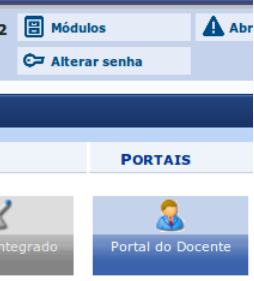 2. No menu Extensão, 
localiza a opção
“Listas Minhas Ações”.
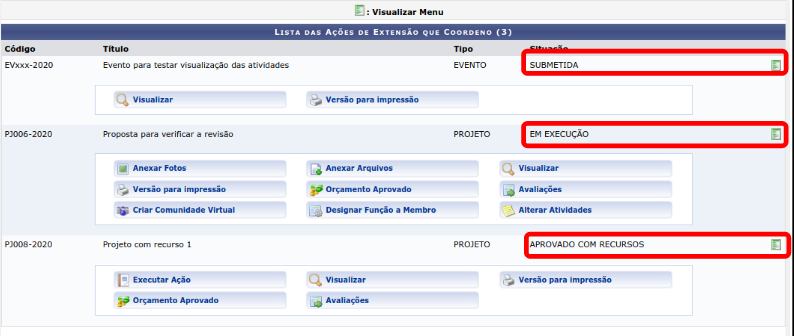 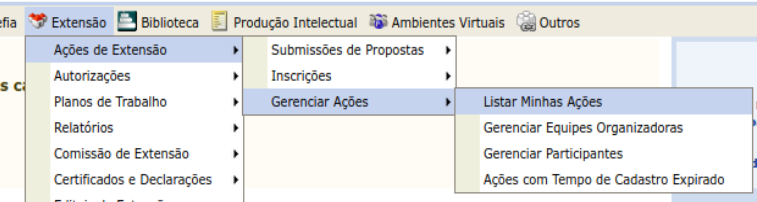 <número> de 44
Cadastro de discentes
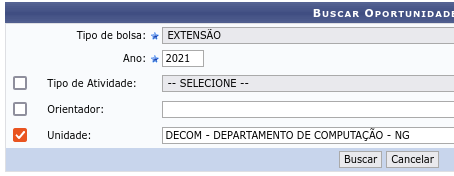 2. Discente manifesta interesse
3. Para localizar a AEX, selecione:
- Tipo de bolsa: “Extensão”;
- Ano: ano correspondente;
- Unidade: Departamento do curso.
1. No SIGAA, acesse
 o Portal Discente.
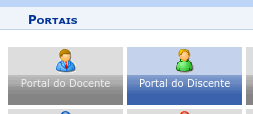 4. Confirmar a participação na AEX
correspondente no ícone “Participar 
da Seleção de Bolsas de Extensão”.
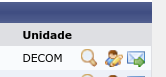 2. Localizar a opção
“Oportunidade de bolsas”
no menu “Bolsas”.
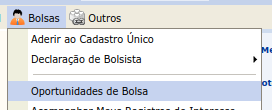 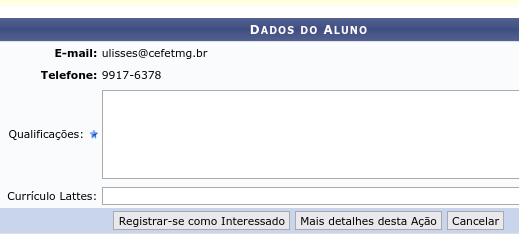 5. Discente indica
Qualificações e “Registra-se
como Interessado”.
<número> de 44
Cadastro de discentes
3. Orientador elabora Plano de Trabalho do Discente
Principais campos:
   - Carga horária TOTAL;
   - Período de execução;
   - Objetivos;
   - Justificativa;
   - Descrição das ações;
   - Local de trabalho;
   - Cronograma de atividades.
Exemplo:
Se uma AEx possui 50 horas-relógio (60
horas-aula) de atividades de extensão
previstas ao longo do semestre para o 
discente, informar 50 horas no Plano de 
Trabalho do Discente.

Não informar carga horária semanal!
Modelo para elaboração do Plano de Trabalho 
do Discente disponível na página da DEDC:
- https://www.dedc.cefetmg.br/documentos/
<número> de 44
Cadastro de discentes
4. Coordenador da AEX cadastra Plano de Trabalho
1. No SIGAA, acesse
 o Portal Docente.
2. No menu Extensão, 
localiza a opção
“Cadastrar Plano de 
Trabalho de Voluntário”.
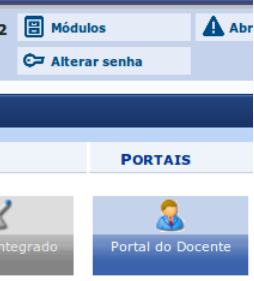 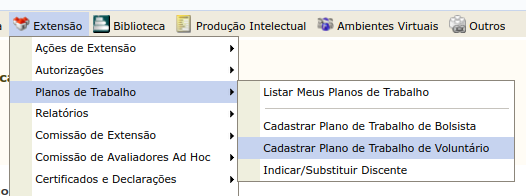 3. Selecione a AEX
correspondente, e cadastre
um novo Plano de Trabalho.
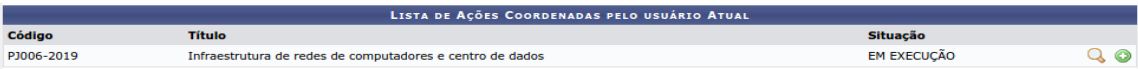 <número> de 44
Cadastro de discentes
4. Coordenador da AEX cadastra Plano de Trabalho
4. Preencha o Plano
de Trabalho do discente.
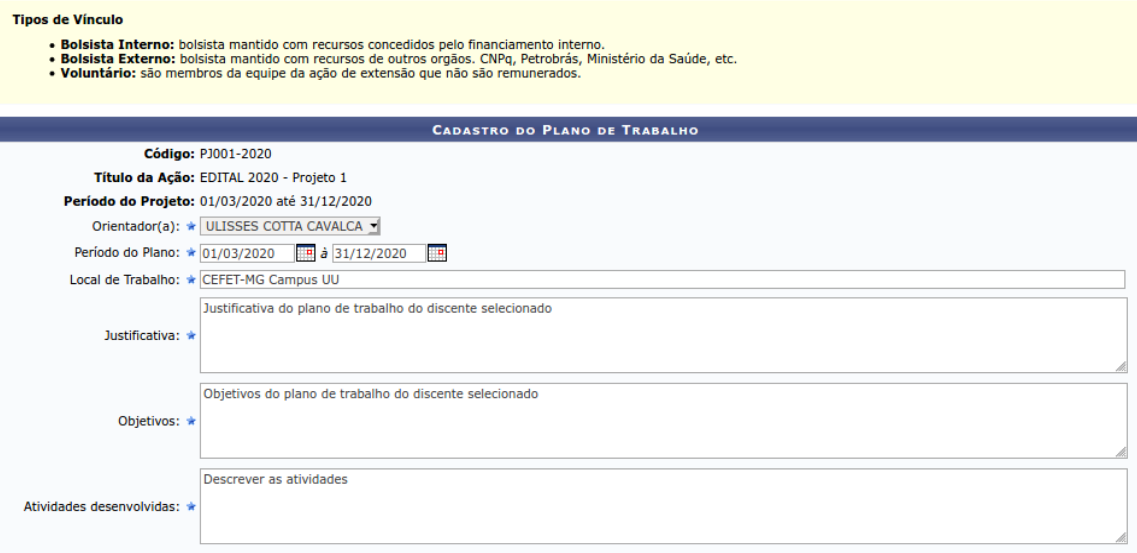 <número> de 44
Cadastro de discentes
4. Coordenador da AEX cadastra Plano de Trabalho
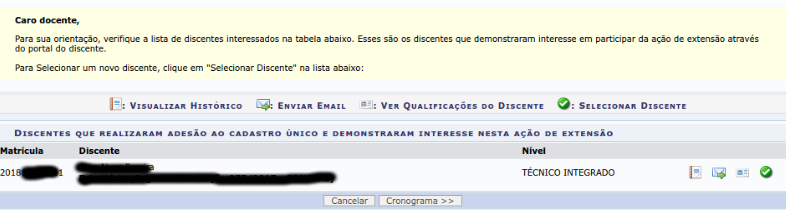 5. Informar o discente correspondente
dentre os que manifestaram 
interesse.
6. Indicar:
- vínculo: VOLUNTÁRIO;
- data de início das atividades do discente;
- carga horária TOTAL do plano de trabalho;
- justificativa da escolha do discente.
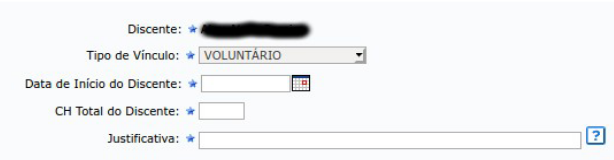 <número> de 44
Cadastro de discentes
4. Coordenador da AEX cadastra Plano de Trabalho
8. Clique em “Adicionar Atividade”
para uma nova atividade.
7. Informe a atividade e o
prazo correspondente.
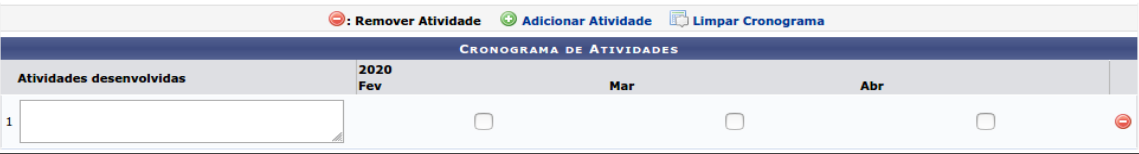 9. Avance na opção “Resumo”.
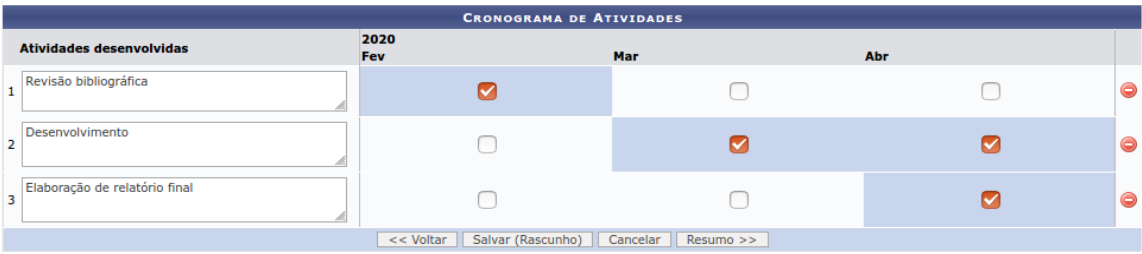 <número> de 44
Cadastro de discentes
4. Coordenador da AEX cadastra Plano de Trabalho
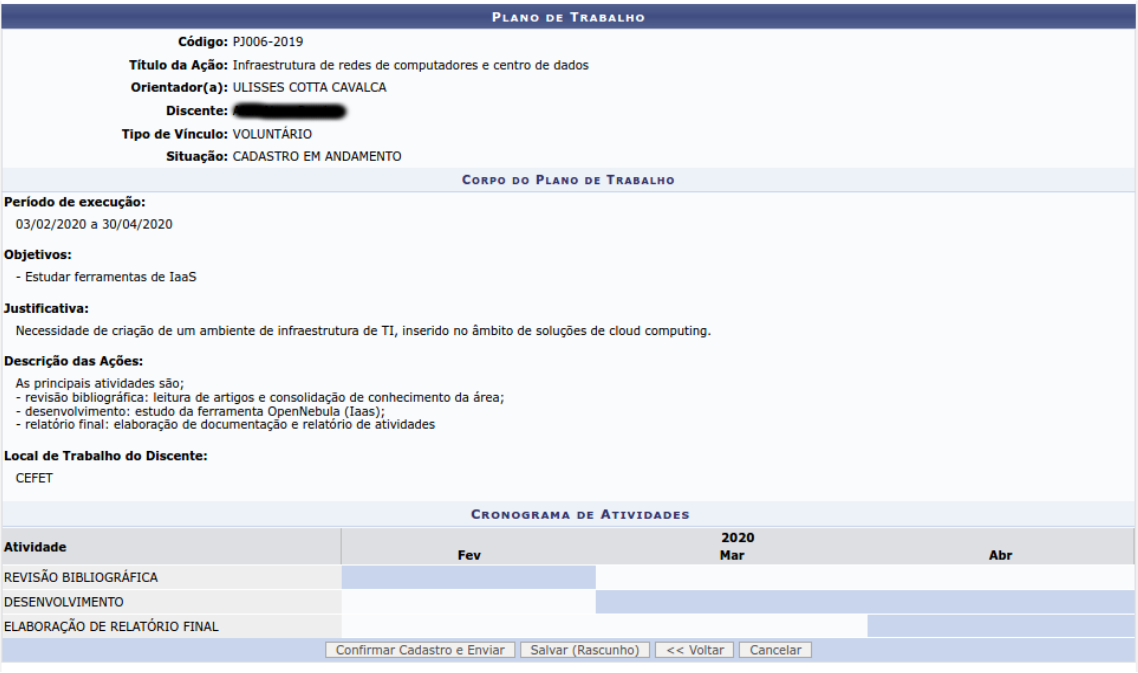 10. Finalize o cadastro na opção
“Confirmar Cadastro e Enviar”.
<número> de 44
Onde consultar?
Páginas da DEDC:

Integração Curricular: https://www.dedc.cefetmg.br/integracaodaextensao/

Guias SIGAA: www.dedc.cefetmg.br/guias

Modelos de documentos: www.dedc.cefetmg.br/documentos

Legislação e normas: https://www.dedc.cefetmg.br/legislacao-e-normas/
<número> de 44
Contatos
Flávio Cardeal
Diretor de Extensão e Desenvolvimento Comunitário
E-mail: cardeal@cefetmg.br

Ulisses Cotta Cavalca
Diretor Adjunto de Extensão e Desenvolvimento Comunitário
E-mail: ulisses@cefetmg.br

Lucas Mello de Souza
       Coordenador de Desenvolvimento Comunitário
E-mail: cdco@cefetmg.br
<número>
<número> de 44